EPUDF Pays d’Aubagne et de l’Etoile
Enquête Juin 2024
RESTITUTION
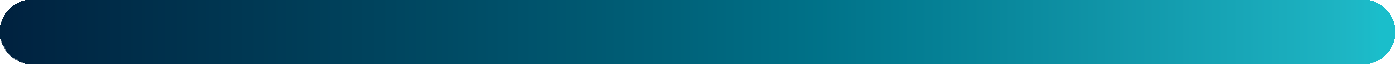 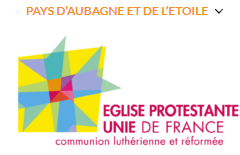 23/09/2024
enquête Juin 2024
1
Plan du rapport d’enquête
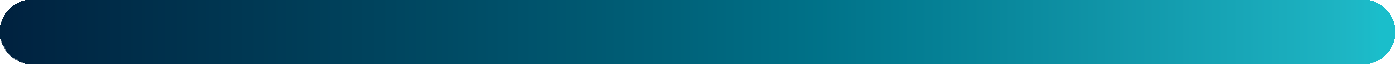 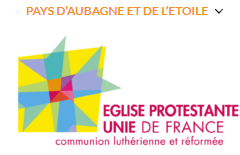 Introduction

Synthèse des résultats par questions/Actions décidées

Annexe résultats exhaustifs:
Organisation des cultes du Samedi soir
Soirée à Thème
Visite du pasteur
collectif
Animation financière 
Ouverture de la paroisse 
Ouverture à la jeunesse 
Perspectives
23/09/2024
enquête Juin 2024
2
Introduction
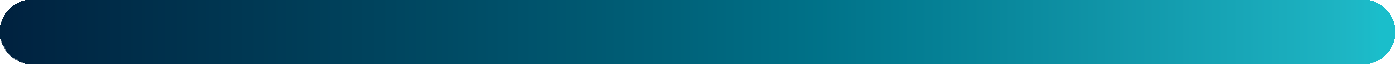 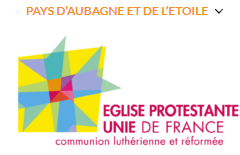 Une enquête pourquoi faire ?
Nous sommes un même corps et chaque membre peut donner des informations pour que la paroisse avance harmonieusement
Seul on va vite, à plusieurs on va plus loin !
La paroisse compte une richesse d’individus qui peuvent apporter des propositions nouvelles inconnues au sein du Conseil presbytéral
C’est un moyen d’expression complémentaire à nos échanges avec vous.
Merci pour vos avis, vos propositions
Nous avons récolté 25 questionnaires avec de très nombreux commentaires
Merci pour votre implication qui nous a impressionné
Le conseil dispose de nombreuses pistes de réflexion et action et a pu prendre déjà certaines décision
Et maintenant …
La restitution de vos expressions vous appartient, vous la trouverez de façon exhaustive en annexe. Ça nous a pris un peu de temps mais c’est très riche
Vous pourrez retrouver vos dires et les comparez à l’expression des autres. Ceux qui n’ont pu participer pourront le faire sur une prochaine enquête
Vous trouverez une courte synthèse pour ceux qui n’ont pas beaucoup de temps et les actions à court terme décidées par le conseil presbytéral. Certaines pistes soulevées prendront un peu plus de temps mais seront aussi valorisées
23/09/2024
enquête Juin 2024
3
1°) Organisation du culte du samedi soir
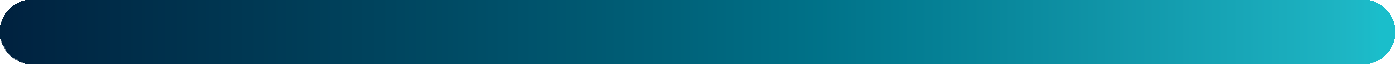 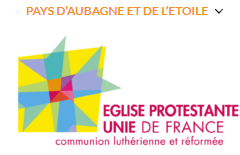 Question : Quel est le meilleur créneau horaire pour votre organisation ?
 4 créneaux proposés voir annexe.
synthèse des réponses:
 parfaite égalité entre les 3 premiers créneaux proposés 8 réponses, ce qui montre qu’il n’y a pas de « créneau idéal ». 
Chacun a des contraintes diverses parfois contradictoire entre elles: profiter de la journée mais pouvoir disposer de sa soirée, contrainte des repas pour les familles avec enfants en bas âges
Problème de circulation pour ceux qui viennent ou retournent sur Marseille.
Décisions prises à court terme: 
L’horaire 19h/20h est conservé pour la période d’été
L’horaire 18h /19h sera celui de la période d’hivers
Le changement se fera en même temps que celui de notre changement d’heure en fin octobre et fin mars.
Bilan en Juin 2025

Le CP recherche un compromis permettant de satisfaire les besoins de profiter des après midi d’été et de rentrées de nuit l’hivers.
23/09/2024
enquête Juin 2024
4
[Speaker Notes: Intervenant Joël  Jean Vote]
2°) Soirée à thème
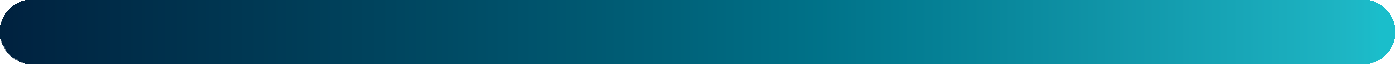 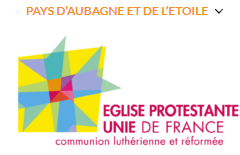 Question : Nous avons proposé des soirées sur des thèmes d’actualité ; pardon, relation au temps, à la nourriture terrestre ou spirituelle. Proposez un ou plusieurs thèmes qui vous intéressent.
synthèse des réponses:
Une grande richesse de thèmes proposés
Des thèmes religieux et de société: intergénération, écologie, actualité
Décisions prises à court terme: 
Thème prochaine réunion « Histoire du protestantisme et implication concrète sur notre doctrine »
Certains thèmes pourront être traités en dehors des soirées temps fort exemple écologie avec le projet église verte
Conserver précieusement cette liste pour chercher à traiter le plus grand nombre de sujets
Idée pour une prochaine fois de faire un vote sur les sujets les plus prisés.

Le CP est reconnaissant de toutes ces propositions et sera attentif à ce qu’elles soient traitées d’une façon ou d’une autre: article dans lettre mensuelle, étude biblique sur un sujet, prédication sur une thématique, soirée partage..
23/09/2024
enquête Juin 2024
5
[Speaker Notes: Intervenant Joël  Jean Vote]
3°) visite du pasteur
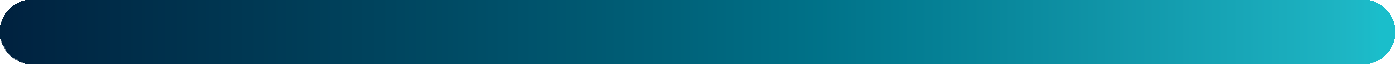 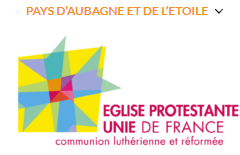 Question : Avez-vous depuis une année sollicité la visite du pasteur ?
synthèse des réponses:
Une minorité 25% a sollicité la visite du pasteur
Une grande diversité de pratiques qu’on peut classer en 3 groupes:
Ignorance ou souhait de ne pas déranger pour expliquer l’absence de sollicitation
Rencontre informelle au culte ou sur une activité suffisante
Pas de sollicitation aujourd’hui mais je le ferai à l’avenir
Un accueil favorable à ces visites dans le respect de la disponibilité du pasteur
Décisions prises à court terme: 
Communication sur le sens des visites du pasteur et des modalités pour le rencontrer 
Mise en place à titre expérimental d’une « permanence du pasteur » dans le bureau de la salle du jardin le vendredi début d’après midi  (voir sur le calendrier sur le site internet et sur les échos)

Les occasions de rencontres conviviales ne manquent pas dans la paroisse: repas après le culte, activité créatives… La visite du pasteur est d’un autre ordre:
Pour des circonstances particulières de la vie le nécessitant
Pour des besoins d ’édification théologique suite à des situations particulières
23/09/2024
enquête Juin 2024
6
[Speaker Notes: Intervenant Joël  Jean Vote]
4°) collectif
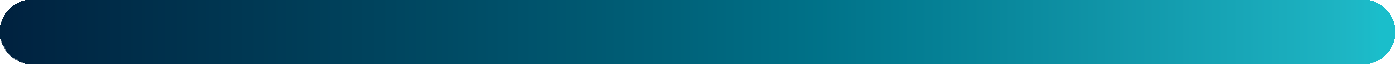 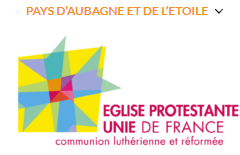 Question : Faites-vous partie d’un collectif ?
synthèse des réponses:
Oui : 30%
Manifestement une incompréhension sur ce qu’est un collectif dans la paroisse
Un souhait d’avoir des thèmes moins vastes
Décisions prises à court terme: 
Communication sur le sens et l’explication de ce qu’est un collectif à l’occasion d’une lettre mensuelle
Parler de façon plus concrète de ce qui se fait au sein d’un collectif
Faire un point en Juin prochain sur ce sujet

La pédagogie du CP sur ce qu’est un collectif a été défaillante, mais comme avec toute nouveauté on apprend de ses erreurs..
Il y a une différence entre la notion d’activité pour faire, construire et le collectif qui assiste le CP pour la réflexion des orientations, les choix à faire sur une dominante de la paroisse.
23/09/2024
enquête Juin 2024
7
[Speaker Notes: Intervenant Joël  Jean Vote]
5°) animation financière
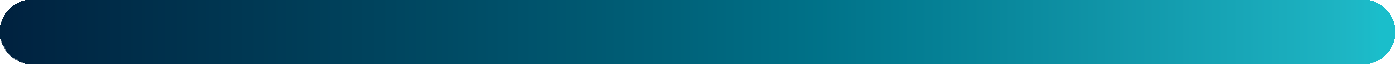 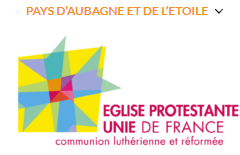 Question : Pour établir un budget, la connaissance des prévisions d’engagement financier des paroissiens est utile. Seriez-vous prêt(e) à mettre en place un prélèvement régulier au profit de la paroisse ?
synthèse des réponses:
Oui : 29%
4 réponses: ont mis en place un versement régulier
Plusieurs donnent régulièrement mais sous une autre forme
bonne compréhension de l’intérêt partagé paroissien/paroisse de cette démarche
1 réponse au contraire sur l’avantage de cette démarche
Décisions prises à court terme: 
Communication prochaine sur la différence entre un versement, un prélèvement et sur l’intérêt d’avoir une vision des perspectives de don d’une partie des paroissiens
Procédure facilitée pour mettre en place un prélèvement
Communication sur les abattements fiscaux liés aux dons

Le CP en lien avec le collectif animation financière a le soucis de proposer les différentes possibilités de faire un don à l’église en en précisant les avantages et inconvénients de façon à ce que chaque paroissien en fonction de sa situation puisse agir selon les modalités qui lui convient le mieux.
La commission en profite pour rappeler que les dons vous permettent de bénéficier d’une réduction d’impôt de 75% du versement pour les dons jusqu’à 562€. Au-delà de cette limite, une réduction fiscale de 66 % s’applique. Le donneur doit pouvoir alors être identifié
Don en espèces, il s’agit alors d’un don anonyme qui ne bénéficie pas de la réduction d’impôt.
23/09/2024
enquête Juin 2024
8
[Speaker Notes: Intervenant Joël  Jean Vote]
6°) ouverture de la paroisse
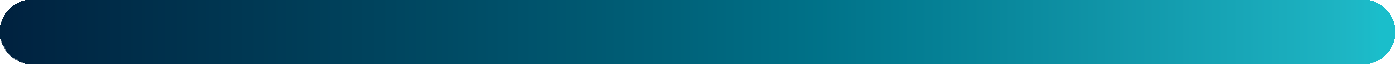 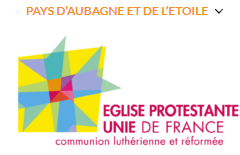 Question : L’EPUdF s’est constituée dans l’histoire en sachant trouver des compromis acceptables pour réunir différentes sensibilités d’églises protestantes. Le conseil presbytéral cherche à ce que l’organisation, les pratiques, les activités proposées puissent permettre une ouverture au plus grand nombre. Avez-vous des propositions qui permettraient que des personnes n’étant pas d’origine protestante puissent se sentir « à l’aise » dans notre paroisse ?
synthèse des réponses:
Plusieurs propositions montre qu'on a envie et le souhait de partager des moments avec d'autres personnes de toutes horizons (sans doute dans l'idée de toucher les cœurs)
 Le bon accueil lors du culte et des études bibliques a été souligné 
Il a été proposé une fête de fin d'année (type fête de voisins) et fête de rentrée,
Décisions prises à court terme: 
Une axe d'amélioration: la communication et notre visibilité (invitation au culte/études bibliques, aux futures temps fort ou autres événements)
Mise en place d’ ateliers créatifs Jardin, avec l’objectif de révéler la créativité de chacun et de répondre à des situations inconfortables en société. Une proposition faite à l’occasion de cette enquête 
Les fêtes de fin d’année et de rentrée sont appréciées et seront reconduites suivant des modalités à encore améliorer...

Le CP est attentif à ce que toutes les sensibilités au sein de la paroisse puissent se sentir à l’aise dans le respect de nos valeurs . Vivre ensemble doit se concevoir spirituellement et pratiquement.
23/09/2024
enquête Juin 2024
9
[Speaker Notes: Intervenant Joël  Jean Vote]
7°) ouverture sur la jeunesse
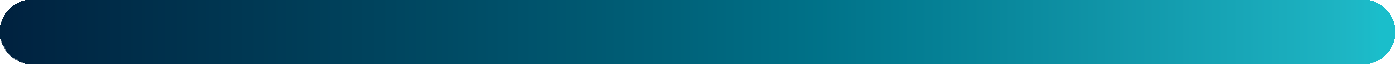 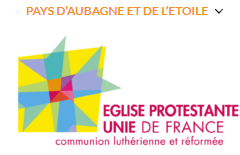 Question : Les jeunes sont l’avenir de notre paroisse, c’est une priorité d’action pour le conseil presbytéral. Avez-vous des propositions concrètes pour qu’ils puissent trouver leur place dans la paroisse ?
synthèse des réponses:
 Beaucoup de propositions d’actions:
Améliorer notre présence sur les réseaux sociaux, 
Actions en intergénération
Voyages , projet humanitaire, scoutisme

Contacter d’anciens jeunes et faire appel à leurs enfants
Confier l’animation d’un culte à des jeunes
Se mobiliser autour de l’ensemble des paroissiens pour ramener des jeunes
Décisions prises à court terme: 
Les animateurs des éclairés dans le prolongement de l’après-midi jeunes et parents vont proposer une activité de discussion et partage « en visio » pour s’affranchir des difficultés logistiques des transports
Proposition d’activités créatives visibles au niveau de la paroisse,, proposition d’activités différentes autour de grands thèmes avec présences régulières non nécessaires
Implication d’un ou deux jeunes dans le suivi des actions du projet l’église verte.

Le CP conserve l’axe de la jeunesse comme une priorité., en étant conscient que les résultats prendront du temps. Réflexion pour un projet sur plusieurs années pour mobiliser une tranche plus jeune 8/10 ans et accompagner un groupe. Toutes les bonnes volontés pour enrichir la réflexion sont les bienvenues.
23/09/2024
enquête Juin 2024
10
[Speaker Notes: Intervenant Joël  Jean Vote]
8°) perspectives
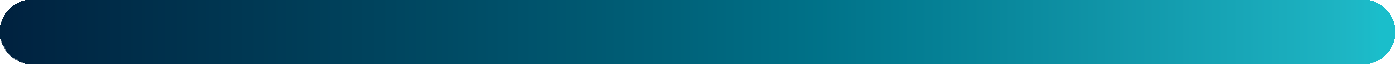 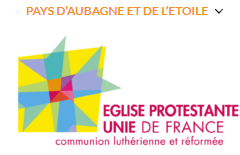 Question : Avez-vous des propositions concrètes pour les activités, l’organisation de la paroisse pour l’année scolaire prochaine ?
synthèse des réponses:
De très nombreuses propositions d’actions certaines à caractère complètement profane (voir en annexe)
Des encouragements bienvenus sur ce qui est proposé actuellement
Des activités compatibles avec les horaires d’activité professionnelle
Décisions prises à court terme: 
Un expérimentation d’atelier yoga
Des conférences proposées sur La Ciotat (esprit en liberté) proposée sur Aubagne
Conserver cette liste pour une mise en œuvre au bon moment

Le CP est attentif à les actions déployées soient gérables pour ne pas nous retrouver en sur activités mal maitrisées. La dynamique est cependant là avec des personnes faisant des propositions mais aussi proposant  leur investissement les assumer, on ne peut qu’être reconnaissant de ces initiatives.
23/09/2024
enquête Juin 2024
11
[Speaker Notes: Intervenant Joël  Jean Vote]
EPUDF Pays d’Aubagne et de l’Etoile
Enquête Juin 2024
Annexe: résultats exhaustifs
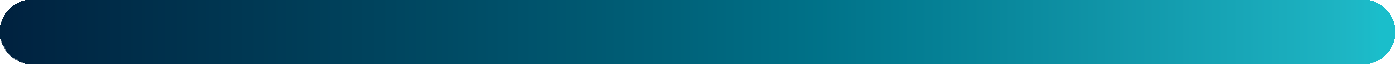 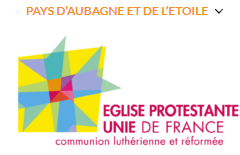 23/09/2024
enquête Juin 2024
12
1°) Organisation du culte du samedi soir
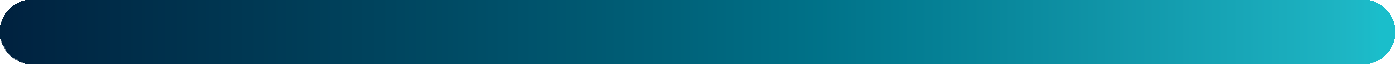 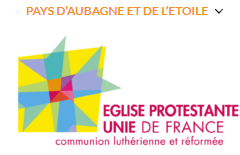 Quel est le meilleur créneau horaire pour votre organisation ?
23/09/2024
enquête Juin 2024
13
[Speaker Notes: Intervenant Joël  Jean Vote]
2°) Soirée à thème
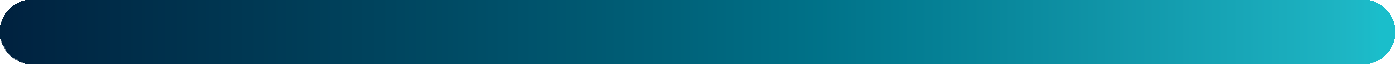 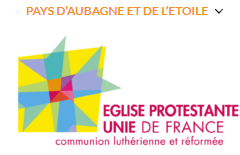 Vos propositions de sujet:
Violence  et non violence
Interreligieux
Relation au temps, à la nature , aux animaux
La vie dans notre cité
Œcuménisme: rapport à nos frères orthodoxes et catholiques
Vie chrétienne dans le monde actuel/témoignage
Pardon/relation au temps
Thèmes d’actualités
Implication dans la vie sociétale, accompagnement des adolescents
Histoire du protestantisme/diverses Eglises
La tolérance, notre relation à la Terre (terre), le partage
Relations humaines, parents et enfants
Le mal, la souffrance
L’ écologie
La guerre des religions
La grâce, la fraternité, la confiance
La prière
Lire la bible par soi-même (l’étudier..), les sujets d’actualités au regard de la bible
Relation avec la nature
23/09/2024
enquête Juin 2024
14
[Speaker Notes: Jean S’assurer que tout le monde a reçu le CR 
Ne pas passer de temps !!]
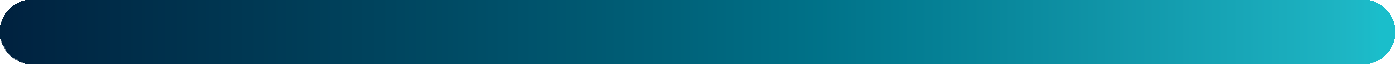 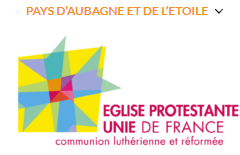 3°) visite du pasteur
Avez –vous depuis une année sollicité la visite du pasteur ?
oui : 4  non: 16
Vos propositions sur ce sujet:
Pour un repas, pour la belle mère en fin de vie
J’aimerais sa visite de temps en temps
Pas le rôle du pasteur de nous visiter
Je savais pas qu’on pouvait, c’est une très bonne idée , je le ferais si besoin
Oui c’est important
Je trouve le pasteur suffisamment disponible pour n’avoir pas besoin de formaliser ses visites
Je n’ai pas sollicité une visite, je le rencontre dans mes activités paroissiales, je trouve mes ressources dans la communauté
Je n’ai pas osé
Je vais sérieusement y penser désormais
Je n’oserais pas le faire
Non pas pour le moment
Je le rencontre au temple
23/09/2024
enquête Juin 2024
15
[Speaker Notes: Jean S’assurer que tout le monde a reçu le CR 
Ne pas passer de temps !!]
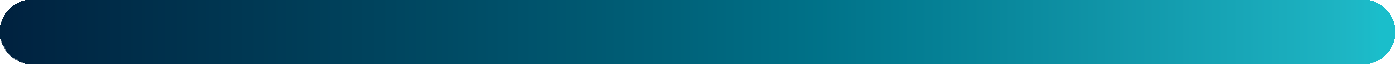 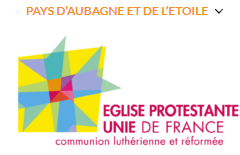 4°) collectif
Faites-vous partie d’un collectif ?
oui : 10  non: 19   pourquoi : ça ne me prend pas trop de temps, ça me convient
Vos  remarques/propositions sur ce sujet:
Je n’ai pas compris ce qu’était un collectif  ?
Je fais partie de la chorale mais est –ce un collectif ?
Nous faisons partie d’une autre association mais est-ce un collectif ?
Pas assez de temps libre pour le moment
Les thèmes des collectifs sont trop vastes, il pourrait y avoir des sous groupes
J’aimerais faire partie du collectif financier mais je n’ai pas été sollicité.
Je n’ai pas de temps disponible.
23/09/2024
enquête Juin 2024
16
[Speaker Notes: Jean S’assurer que tout le monde a reçu le CR 
Ne pas passer de temps !!]
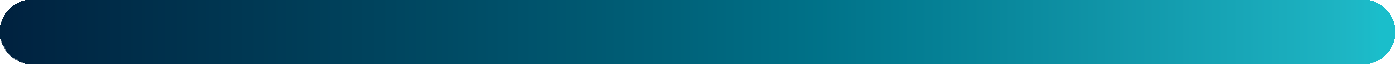 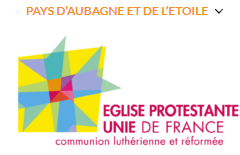 5°) animation financière
Seriez vous prêt à mettre en œuvre un prélèvement?
oui : 6  non: 15   pourquoi :
Vos  remarques/propositions sur ce sujet:
Oui c’est fait 4 réponses
Oui ça serait bien pour la paroisse
Pourquoi ne pas faire un don mensualisé
Pourquoi ? Quel intérêt ?
Non, étudiante pas de revenu mais c’est une bonne idée pour ceux qui peuvent
Oui ça serait plus simple
Non pas de prélèvement régulier
Je donne tous les dimanches
Non préfère virement et dons autres
Je donne régulièrement tous les mois.
23/09/2024
enquête Juin 2024
17
[Speaker Notes: Jean S’assurer que tout le monde a reçu le CR 
Ne pas passer de temps !!]
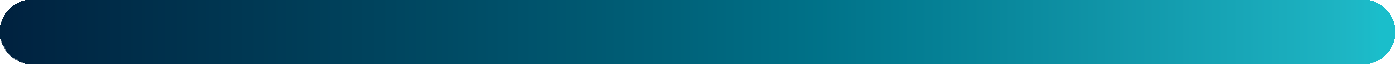 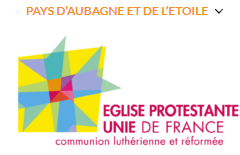 6°) ouverture de la paroisse
Vos  remarques/propositions sur ce sujet:
Les ateliers du jardin à faire croitre et ouvrir
Des conférences ouvertes à tous, des films avec discussion
Prise de contact avec les responsables orthodoxes et catholiques
Faire des événements non religieux
Améliorer la visibilité, communiquer, proposer des échanges pour qu’ils puissent venir à nous, il faut aller vers eux
Pas d’idée
Invitation à participer à la catéchèse adulte, accueil lors des cultes
Insister et faire de la communication sur l’ouverture d’esprit de la paroisse, organiser des évènements interculturels, inviter chacun à parler de son expérience religieuse et culturelle lors des cultes
Il faut prendre du temps pour discuter avec certains amis autres que ceux de la paroisse et les inviter à venir assister à un culte protestant.
Je me suis senti très bien accompagné et accueilli. Je remercie mille fois la paroisse d’Aubagne !!!, les sourires les mots d’accueil, la gentillesse des gens m’ont permis de me sentir à ma place.
Meilleur accueil à l’entrée du culte ou des études bibliques, partager les infos dans notre entourage
Fête des voisins en fin d’année, en Septembre pour la rentrée
Pour moi le fait que tout soit codé  (organisé) peut être un frein, car lorsqu’on ne connait pas les codes on se sent exclu. Par exemple se donner la paix pendant le culte, surprise la première fois.
23/09/2024
enquête Juin 2024
18
[Speaker Notes: Jean S’assurer que tout le monde a reçu le CR 
Ne pas passer de temps !!]
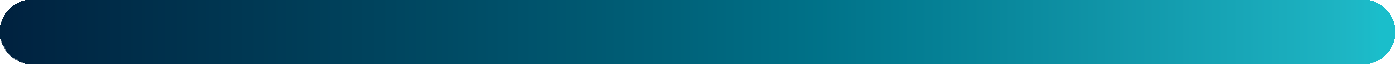 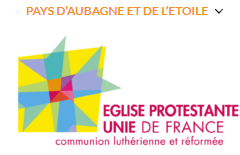 7°) ouverture de la jeunesse
Vos  remarques/propositions sur ce sujet:
Améliorer notre présence sur les réseaux sociaux
Ce qui fédère les jeunes: les camps , le scoutisme
Autrefois les paroissiens animaient l’école du Dimanche , qu’en est-il aujourd’hui ?
Les laisser venir
Un peu plus de dynamisme au niveau des chants
Sujet important mais je n’ai pas de proposition
Confier la gestion/animation d’un culte/ à un groupe de jeunes
Groupe musique, participation à église verte
Communication, inviter chaque paroissien à ramener des jeunes et de la communication autour, relancer les éclairés
Faire des animations spécial-jeunes adaptées à leurs souhaits
Organiser un voyage, des sorties, les réunir autour d’ un projet humanitaire solidaire, vivre sa foi en agissant
Être avec les adultes: échanger/communiquer, faire des activités au culte
Avoir des cultes famille le plus souvent possible avec texte chant sermon adapté aux jeunes
Trouver des activités qui intéressent avant tout les jeunes puis ensuite activités religieuses
Les parents doivent être motivés, créer un lien avec la jeunesse, besoin spirituel chez les jeunes, travailler les sujets qui leur parlent: environnement , réseaux sociaux, relations homme/femme
WE ou camps à thème
Contacter les anciens jeunes et faire appel à leurs enfants
23/09/2024
enquête Juin 2024
19
[Speaker Notes: Jean S’assurer que tout le monde a reçu le CR 
Ne pas passer de temps !!]
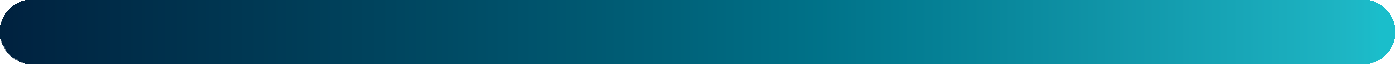 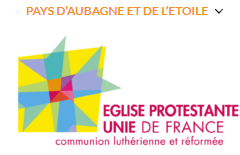 8°) perspectives
Vos  remarques/propositions sur ce sujet:
Une conférence débat sur la mission (Dominique Pury)
Que les calendriers soient envoyés régulièrement avec rappel à la semaine
Organiser un atelier gym yogique éveil corporel
Un rapprochement avec une association humanitaire locale
Nous allons dans la bonne direction, personnes actives motivées volontaires, plus d’activités le Samedi et Dimanche pour les personnes en activité
Ouvert à toute activité
Accueil de conférences proposées par Esprit en liberté de la Ciotat
Atelier cuisine suivi d’un repas partagé  où l’on discute d’un texte biblique
Discussion autour d’un sujet précis avec notre pasteur et notre participation
Activité théâtrale, mise en voix de textes.
Les écritures avant tout !!!
Ça serait bien d’avoir un planning au cours de l’été avec les dates des activités pour l’année suivante pour pouvoir s’organiser dés la rentrée en fonction de ces dates.
Les activités qui existent sont suffisantes
Sorties cinéma
23/09/2024
enquête Juin 2024
20
[Speaker Notes: Jean S’assurer que tout le monde a reçu le CR 
Ne pas passer de temps !!]